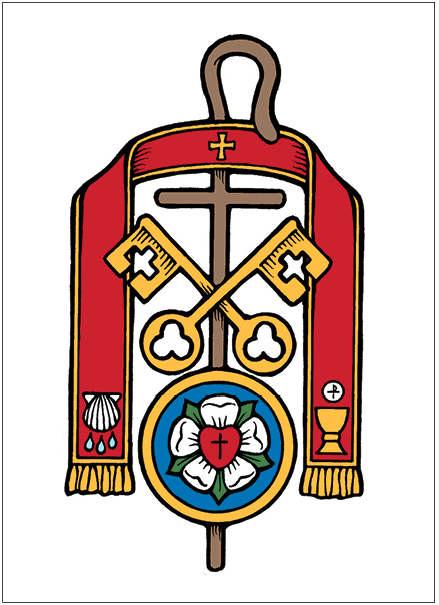 Confession
[Speaker Notes: Opening Prayer: 
Invocation
Apostle’s Creed
Lord’s Prayer
Sing LSB 614]
Review
Worksheet and Previous Lesson
[Speaker Notes: Review Worksheets and Previous Lesson]
The Prophet Nathan Ministers to David
Text: 2 Samuel 11:1-12:23
2 Samuel 11:1-27
Q: What were David’s sins? What commandments did he break?
A: Coveting – 10th (v.2-3); Adultery – 6th (v.4); Murder – 5th (v.14-17); Authority – 4th; God – 1st

Q: How did David attempt to deal with his sin?
A: He tried to cover them up.

Q: What does David’s actions in attempting to cover his sin teach us about the condition of the human heart?
A: Heart is deceitful and wicked.  By nature it is turned against God.
[Speaker Notes: Read 2 Samuel 11:1-27
Go through Questions and Answers
David’s sins were: Coveting – 10th (v.2-3); Adultery – 6th (v.4); Murder – 5th (v.14-17); Used Authority to take advantage of others and commit these crimes – 4th; Sin against God despising of the grace of God that had brought so many blessings into his life – 1st (v.12:7-9)
Overview:  
On the surface David appeared to be the most noble, God-fearing king that Israel ever knew.
Yet, underneath there was a hear that was deceitful and wicked.
Turned against God.
We to use all of the good things God gives us against Him and our neighbor for our own selfish ends.
David’s lust led to adultery, which led to murder.  Each sin led to the next one.]
2 Samuel 12:1-23
Q: How does Nathan uncover David’s sin?
A: He used God’s Law to reveal the truth of who David was - a sinner.  Nathan did this by way of a story.

Q: Is Nathan necessary in this pericope?
A: Yes, he is the one who confronted David with God’s Word of God.
[Speaker Notes: Read 2 Samuel 12:1-23 
Go through Questions and Answers]
2 Samuel 12:1-23
Q: What does this word from Nathan produce in David?
A: Repentance

Q: What is in David’s heart if he is left alone?
A: Without the ministry of the Word from outside himself, David would have remained in impenitence and unbelief.  He couldn’t have brought himself to repentance.
[Speaker Notes: Read 2 Samuel 12:1-23 
Go through Questions and Answers]
2 Samuel 12:1-23
Q: How does David confess his sin?
A: He says, “I have sinned against the Lord.”

Q: What is the absolution in the passage?
A: The LORD also has put away your sin; you shall not die.

Q: Why does God forgive David?
A: David’s confession was not a good work which merited God’s forgiveness.  True faith is worked in us only by the Spirit of God through the Word.  He received forgiveness of sins that is spoken to us for Christ’s sake.
[Speaker Notes: Go through Questions and Answers]
2 Samuel 12:1-23
Q: If God has forgiven David, why did the child die?
A: This wasn’t to punish. Rather, suffering entered David’s life so he might always see his need for Christ’s forgiveness.  His suffering would keep him in the true faith.
[Speaker Notes: Go through Questions and Answers
Overview:  
Nathan’s ministry of the Word of God to David was necessary in order to bring David to repentance.
He preached the Law in such a way to David that it left him no way to escape the judgment of God.
David not only sinned by breaking the 4, 5, 6, & 10 commandments, but also the 1st by despising the grace of God that had brought so many blessings into his life.
Nathan spoke the absolution in God’s place.
While David was forgiven, the child would still die.
The suffering David would face would reveal the need for Christ’s forgiveness.]
2 Samuel 12:1-23
Nathan’s ministry of the Word of God to David was necessary in order to bring David to repentance.  He preached the Law in such a way to David that it left him no way to escape the judgment of God.

David not only sinned by breaking the 4, 5, 6, & 10 commandments, but also the 1st by despising the grace of God that had brought so many blessings into his life.

Nathan spoke the absolution in God’s place.
While David was forgiven, the child would still die.
The suffering David would face would reveal the need for Christ’s forgiveness.
[Speaker Notes: Go through Questions and Answers
Overview:  
Nathan’s ministry of the Word of God to David was necessary in order to bring David to repentance.
He preached the Law in such a way to David that it left him no way to escape the judgment of God.
David not only sinned by breaking the 4, 5, 6, & 10 commandments, but also the 1st by despising the grace of God that had brought so many blessings into his life.
Nathan spoke the absolution in God’s place.
While David was forgiven, the child would still die.
The suffering David would face would reveal the need for Christ’s forgiveness.]
2 Samuel 12:1-23
Q: How does this story apply to us?
A: Like David, we too are sinners in need of absolution.

Q: Who are people that confront us of our sins?
A: Pastors, Parents, Teachers, other people in authority.
[Speaker Notes: Go through Questions and Answers]
2 Samuel 12:1-23
Q: How is our sins uncovered?
A: Through God’s Law. It crushes us, revealing the truth of who we are – sinners.

Q: Outside of of showing us our sin, what else does God’s word reveal to us?
A: On account of Christ, there is forgiveness.  The words of absolution sustains us and comforts us.
[Speaker Notes: Go through Questions and Answers
Overview:
It’s easy to dismiss the story of David since it seems to be about the gross sins of life that we may have not committed.
David’s sins were  merely the outward masks of a deeper corruption that is common to us all
Unbelief and mistrust of God’s goodness
This is a result of original sin.
With the word of absolution God sustains us in the faith, comforts us in the mist of every trial.
Especially those of our own making.
Holy Absolution is our comfort and promise of forgiveness of sins through Christ.\\\\]
2 Samuel 12:1-23
It’s easy to dismiss the story of David since it seems to be about the gross sins of life that we may have not committed.

David’s sins were merely the outward masks of a deeper corruption that is common to us all - Unbelief and mistrust of God’s goodness.  This is a result of original sin.

With the word of absolution God sustains us in the faith, comforts us in the mist of every trial.  Especially those of our own making.  Holy Absolution is our comfort and promise of forgiveness of sins through Christ.
[Speaker Notes: Go through Questions and Answers
Overview:
It’s easy to dismiss the story of David since it seems to be about the gross sins of life that we may have not committed.
David’s sins were  merely the outward masks of a deeper corruption that is common to us all
Unbelief and mistrust of God’s goodness
This is a result of original sin.
With the word of absolution God sustains us in the faith, comforts us in the mist of every trial.
Especially those of our own making.
Holy Absolution is our comfort and promise of forgiveness of sins through Christ.\\\\]
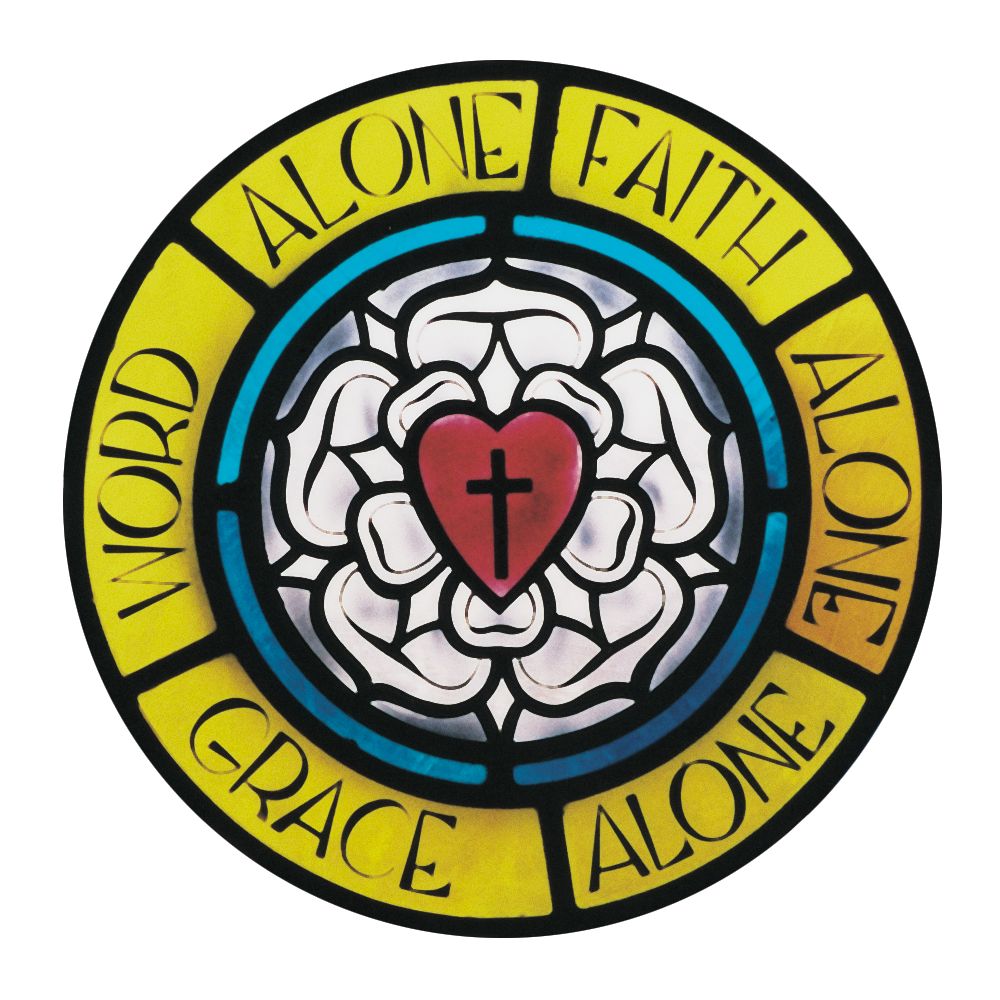 Confession inThe Small Catechism
Fourth Chief Part
Confession
What sins should we confess?

Before God we should plead guilty of all sins, even those we are not aware of, as we do in the Lord’s Prayer; but before the pastor we should confess only those sins which we know and feel in our hearts.
[Speaker Notes: 1) Recite together]
Confession
Q: Should we plead guilty before God only those sins we know and feel in our hearts?
A: No, we plead guilty to all sins. Those which we have done and those we have failed to do.

1 John 1:8-9 - If we say we have no sin, we deceive ourselves and the truth is not in us.  If we confess our sins, he is faithful and just to forgive us our sins and to cleanse us from all unrighteousness.
Psalm 19:12 – Who can discern his errors? Declare me innocent from hidden faults.

Before God we confess all our sins, known and unknown, intended and unintended.  Ultimately our life is one of repentance.
[Speaker Notes: Go through Questions and Answers
Scripture:
1 John 1:8-9 - If we say we have no sin, we deceive ourselves and the truth is not in us.  If we confess our sins, he is faithful and just to forgive us our sins and to cleanse us from all unrighteousness.
Psalm 19:12 – Who can discern his errors? Declare me innocent from hidden faults.
Overview:
Before God we confess all our sins, known and unknown, intended and unintended.
Ultimately our life is one of repentance.]
Confession
Q: What petition of the Lord’s Prayer is Luther referring to in the explanation of confession?
A: 5th – forgive us our trespasses

Q: Before the pastor what sins should we confess?
A: Those sins we know and feel in our hearts.  This is commonly referred to private confession.

Q: When the pastor forgives your sins, are these his Words?
A: No, these are God’s words of forgiveness for Christ’s sake.
[Speaker Notes: Go through Questions and Answers
Scripture:
2 Samuel 12:13 – David said to Nathan “I have sinned against the Lord.” And Nathan said to David, “The LORD also has put away your sin; you shall not die.”
Proverbs 28:13 – Whoever conceals his transgressions will not prosper, but he who confesses and forsakes them will obtain mercy.
Overview:
When deeply troubled by our sin and its consequences in our lives, God has given us the office of the holy ministry for individual confession and absolution.
The words of forgiveness the pastor speaks are not his words but God’s word of forgiveness on account of Christ.]
Confession
2 Samuel 12:13 – David said to Nathan “I have sinned against the Lord.” And Nathan said to David, “The LORD also has put away your sin; you shall not die.”
Proverbs 28:13 – Whoever conceals his transgressions will not prosper, but he who confesses and forsakes them will obtain mercy.

When deeply troubled by our sin and its consequences in our lives, God has given us the office of the holy ministry for individual confession and absolution.

The words of forgiveness the pastor speaks are not his words but God’s word of forgiveness on account of Christ.
[Speaker Notes: Go through Questions and Answers
Scripture:
2 Samuel 12:13 – David said to Nathan “I have sinned against the Lord.” And Nathan said to David, “The LORD also has put away your sin; you shall not die.”
Proverbs 28:13 – Whoever conceals his transgressions will not prosper, but he who confesses and forsakes them will obtain mercy.
Overview:
When deeply troubled by our sin and its consequences in our lives, God has given us the office of the holy ministry for individual confession and absolution.
The words of forgiveness the pastor speaks are not his words but God’s word of forgiveness on account of Christ.]
Confession
Which are these?
Consider your place in life according to the Ten Commandments: Are you a father, mother, son, daughter, husband, wife or worker?
Have you been disobedient, unfaithful, or lazy?
Have you been hot-tempered, rude, or quarrelsome?
Have you hurt someone by your words or deeds?
Have you stole, been negligent, wasted anything, or done any harm?
[Speaker Notes: 1) Recite together]
Which are these?
Q: What does “place in life” mean?
A: This is your station or vocation.

Q: Name some of your vocations?
A: Son/Daughter, Brother/Sister, Student, etc.

Q: How is sin defined by this section?
A: …according to the Ten Commandments...
[Speaker Notes: 1) Go through Questions and Answers]
The Rite of Private Confession and Absolution
[Speaker Notes: Review the Rite of Private Confession and Absolution – LSB p.292
Overview:
When a Christian desires individual confession and absolution, this order may be used.
Here, you will hear Christ’s word of forgiveness for the strengthening of faith against sin and temptation.
God’s Word exposes sin, that it might be put to death in us.
Naming our specific sins which trouble us is helpful because it enables the pastor to apply the word of the Gospel to our specific need.
The confession made by the penitent is protect under a confessional seal, which prohibits the pastor from telling others.  He is at all times obligated to respect the confidential nature of a confession.]
Private Confession and Absolution
When a Christian desires individual confession and absolution, this order may be used.
Here, you will hear Christ’s word of forgiveness for the strengthening of faith against sin and temptation.
God’s Word exposes sin, that it might be put to death in us.
[Speaker Notes: - …in order to fulfill God’s will.
God’s will is to forgive sinners.  God will never turn away from the person whose heart is contrite.
- I have lived as if God didn’t matter...
Confession begins with this general confession of sins, which follows the Ten Commandments.
- What troubles me particularly is that...
The peniten has examined themselves and feels they need to be absolved from a particular sin.
- I am sorry for all of this and ask for grace...
The penitent has come for absolution on the basis of what Christ has done for him by grace.
- Do you believe that my forgivenss is God’s
This is an invitation to trust in the Word of God, which comes from outside of one’s self.
God’s wor alone give certainty to the faith of a penitent.
- I forgive you all your sins in the name of the Father...
Absolution is spoken in the name of the triune God, which is what you were baptised into.
Holy Absolution returns us to the promises of our baptism, that the Old Adam in us might be drowned and die with all sins and evil desires, and that a new man might daily emerge.]
Private Confession and Absolution
Naming our specific sins which trouble us is helpful because it enables the pastor to apply the word of the Gospel to our specific need.
The confession made by the penitent is protect under a confessional seal, which prohibits the pastor from telling others.  He is at all times obligated to respect the confidential nature of a confession.
[Speaker Notes: - …in order to fulfill God’s will.
God’s will is to forgive sinners.  God will never turn away from the person whose heart is contrite.
- I have lived as if God didn’t matter...
Confession begins with this general confession of sins, which follows the Ten Commandments.
- What troubles me particularly is that...
The peniten has examined themselves and feels they need to be absolved from a particular sin.
- I am sorry for all of this and ask for grace...
The penitent has come for absolution on the basis of what Christ has done for him by grace.
- Do you believe that my forgivenss is God’s
This is an invitation to trust in the Word of God, which comes from outside of one’s self.
God’s wor alone give certainty to the faith of a penitent.
- I forgive you all your sins in the name of the Father...
Absolution is spoken in the name of the triune God, which is what you were baptised into.
Holy Absolution returns us to the promises of our baptism, that the Old Adam in us might be drowned and die with all sins and evil desires, and that a new man might daily emerge.]
Private Confession and Absolution
…in order to fulfill God’s will.
God‘s will is to forgive sinners.  God will never turn away from the person whose heart is contrite.
I have lived as if God didn’t matter...
Confession begins with this general confession of sins, which follows the Ten Commandments.
What troubles me particularly is that...
The peniten has examined themselves and feels they need to be absolved from a particular sin.
[Speaker Notes: - …in order to fulfill God’s will.
God’s will is to forgive sinners.  God will never turn away from the person whose heart is contrite.
- I have lived as if God didn’t matter...
Confession begins with this general confession of sins, which follows the Ten Commandments.
- What troubles me particularly is that...
The peniten has examined themselves and feels they need to be absolved from a particular sin.
- I am sorry for all of this and ask for grace...
The penitent has come for absolution on the basis of what Christ has done for him by grace.
- Do you believe that my forgivenss is God’s
This is an invitation to trust in the Word of God, which comes from outside of one’s self.
God’s wor alone give certainty to the faith of a penitent.
- I forgive you all your sins in the name of the Father...
Absolution is spoken in the name of the triune God, which is what you were baptised into.
Holy Absolution returns us to the promises of our baptism, that the Old Adam in us might be drowned and die with all sins and evil desires, and that a new man might daily emerge.]
Private Confession and Absolution
I am sorry for all of this and ask for grace...
The penitent has come for absolution on the basis of what Christ has done for him by grace.
Do you believe that my forgivenss is God’s
This is an invitation to trust in the Word of God, which comes from outside of one’s self.
God’s wor alone give certainty to the faith of a penitent.
I forgive you all your sins in the name of the Father...
Absolution is spoken in the name of the triune God, which is what you were baptised into.
Holy Absolution returns us to the promises of our baptism, that the Old Adam in us might be drowned and die with all sins and evil desires, and that a new man might daily emerge.
[Speaker Notes: - …in order to fulfill God’s will.
God’s will is to forgive sinners.  God will never turn away from the person whose heart is contrite.
- I have lived as if God didn’t matter...
Confession begins with this general confession of sins, which follows the Ten Commandments.
- What troubles me particularly is that...
The peniten has examined themselves and feels they need to be absolved from a particular sin.
- I am sorry for all of this and ask for grace...
The penitent has come for absolution on the basis of what Christ has done for him by grace.
- Do you believe that my forgivenss is God’s
This is an invitation to trust in the Word of God, which comes from outside of one’s self.
God’s wor alone give certainty to the faith of a penitent.
- I forgive you all your sins in the name of the Father...
Absolution is spoken in the name of the triune God, which is what you were baptised into.
Holy Absolution returns us to the promises of our baptism, that the Old Adam in us might be drowned and die with all sins and evil desires, and that a new man might daily emerge.]
Private Confession and Absolution
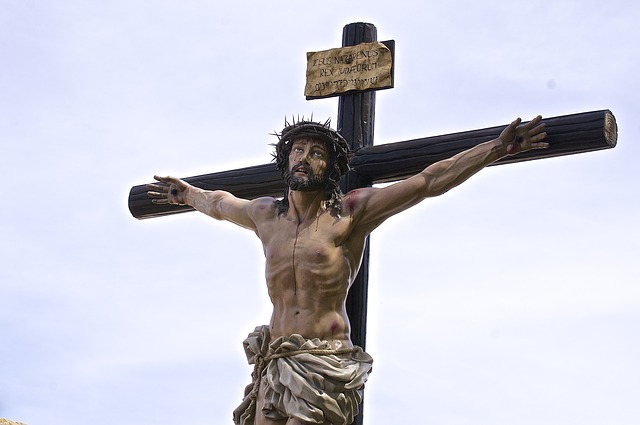 Absolution is the preaching of the Gospel of Jesus Christ and the application of His forgiveness to the hearts of the penitent.
In absolution, the penitent hears Christ proclaim what He has done for them through His death on the cross.
The word of the Gospel is the power of God for the salvation of sinner from his own sins and the temptation of the devil.
This word strengthens and fortifies one’s faith in Christ.
Questions?
[Speaker Notes: Prayer: Almighty and everlasting God, through Your Son You have promised us forgiveness of sins and everlasting life.  Govern our hearts by Your Holy Spirit that in our daily need, and especially in all time of temptation, we may seek Your help and, by faith in Your Word, obtain all that You have promised; through Jesus Christ, our Lord. Amen.]